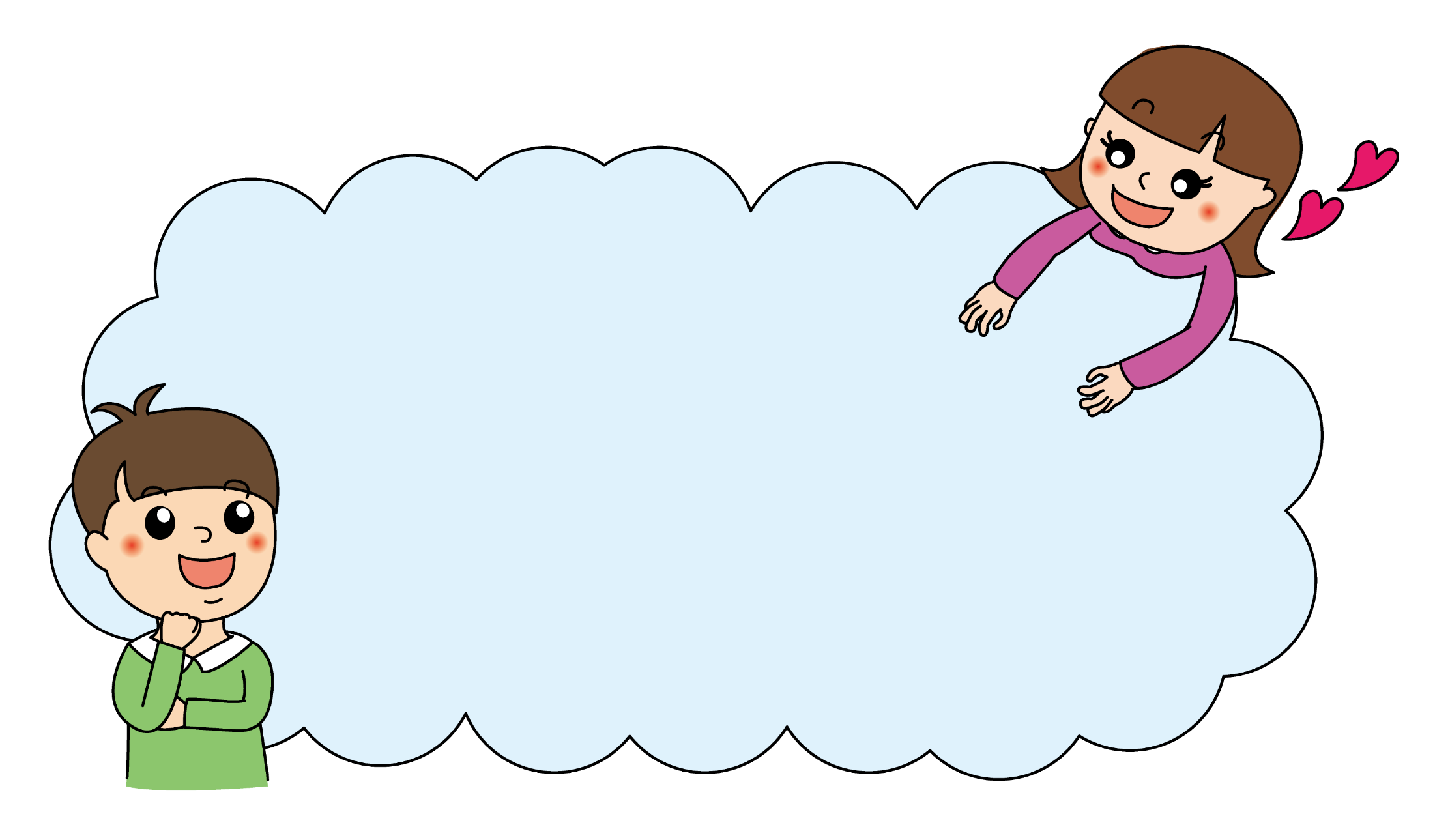 かね　　　か　　　　か　　　　　かんが
お金の貸し借りを考える
ーお金のこまった、どうする？ー
かね
©2020　NACS
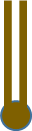 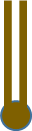 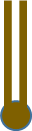 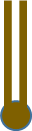 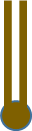 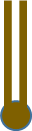 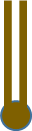 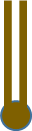 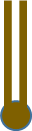 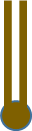 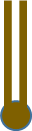 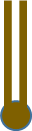 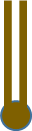 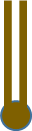 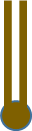 あれもほしい！これもほしい！

そんな時、どうする？
とき
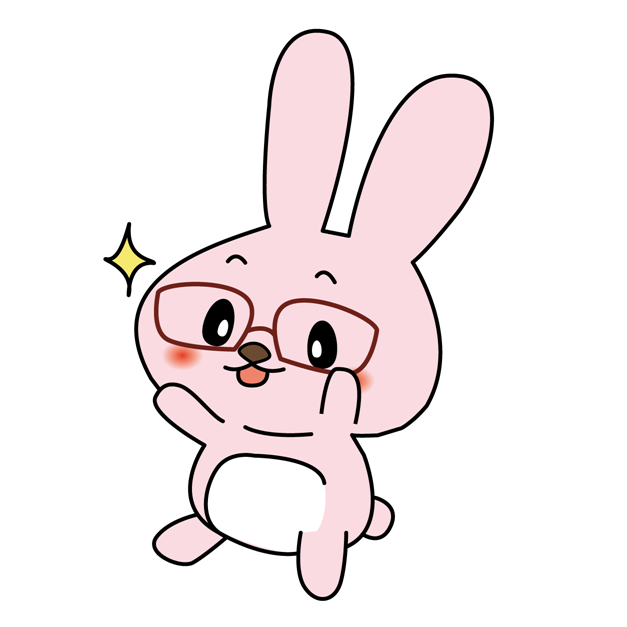 ©2020　NACS
[Speaker Notes: みなさんは、おこづかいやお給料をもらったら、何か買おうと思っているのもがありますか？

　〈生徒に聞いてみる〉

お金があれば、何でも買える。ほしいもの、みんな買いたいなと思っているかも
しれませんね。

でも、ちょっと待って！

今から、太郎君のお金に困ったときの話を
聞いてください。]
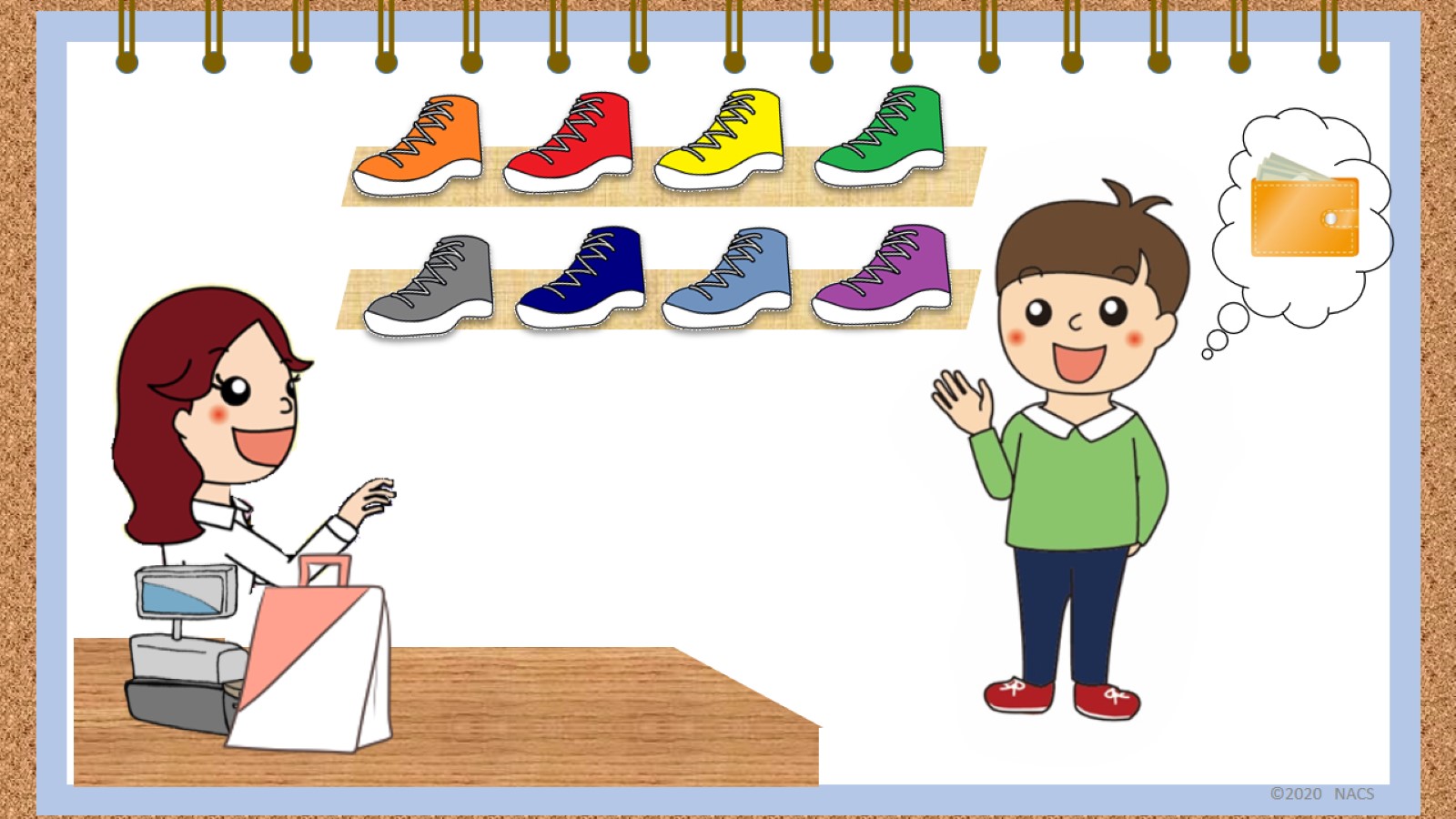 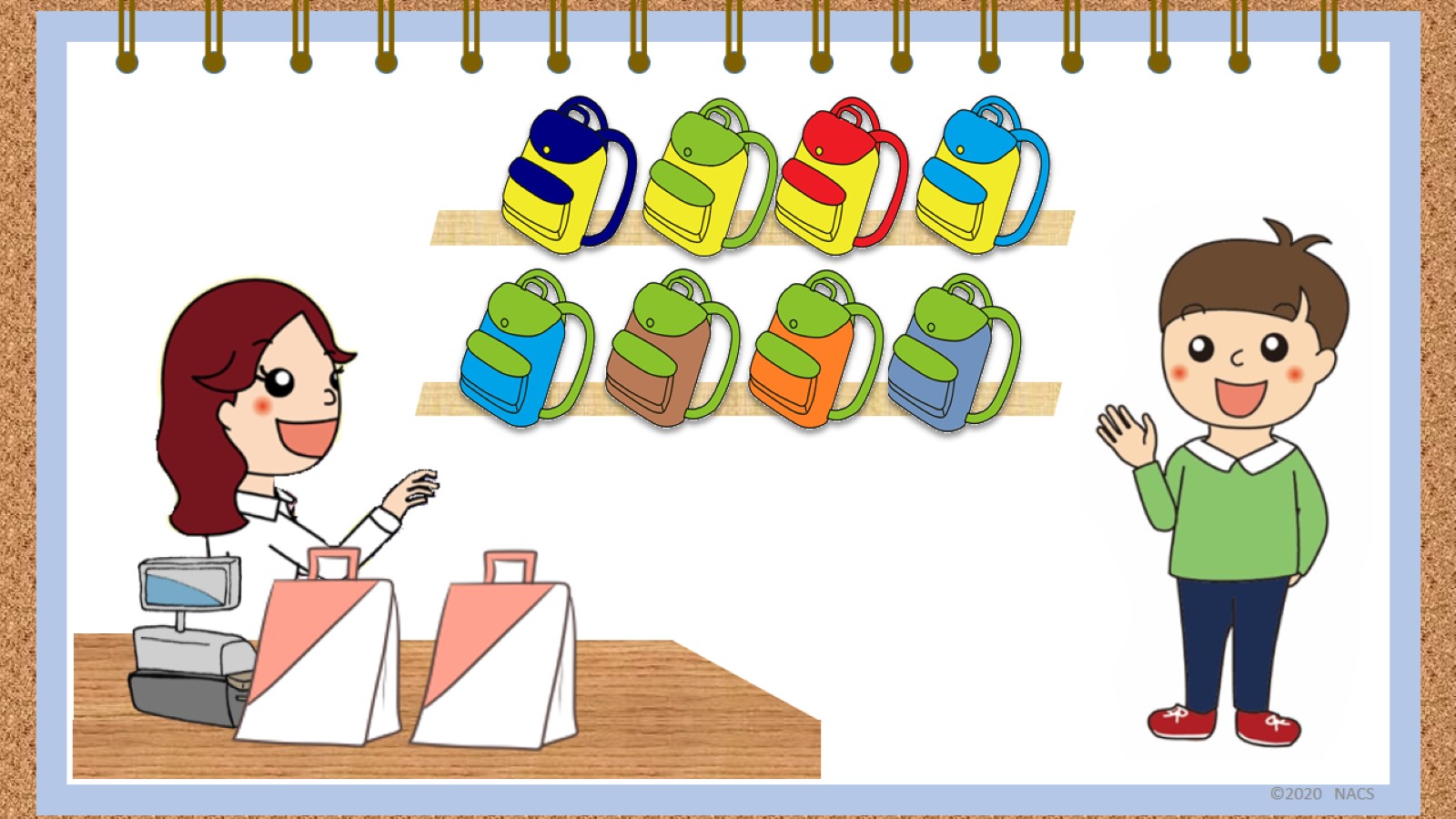 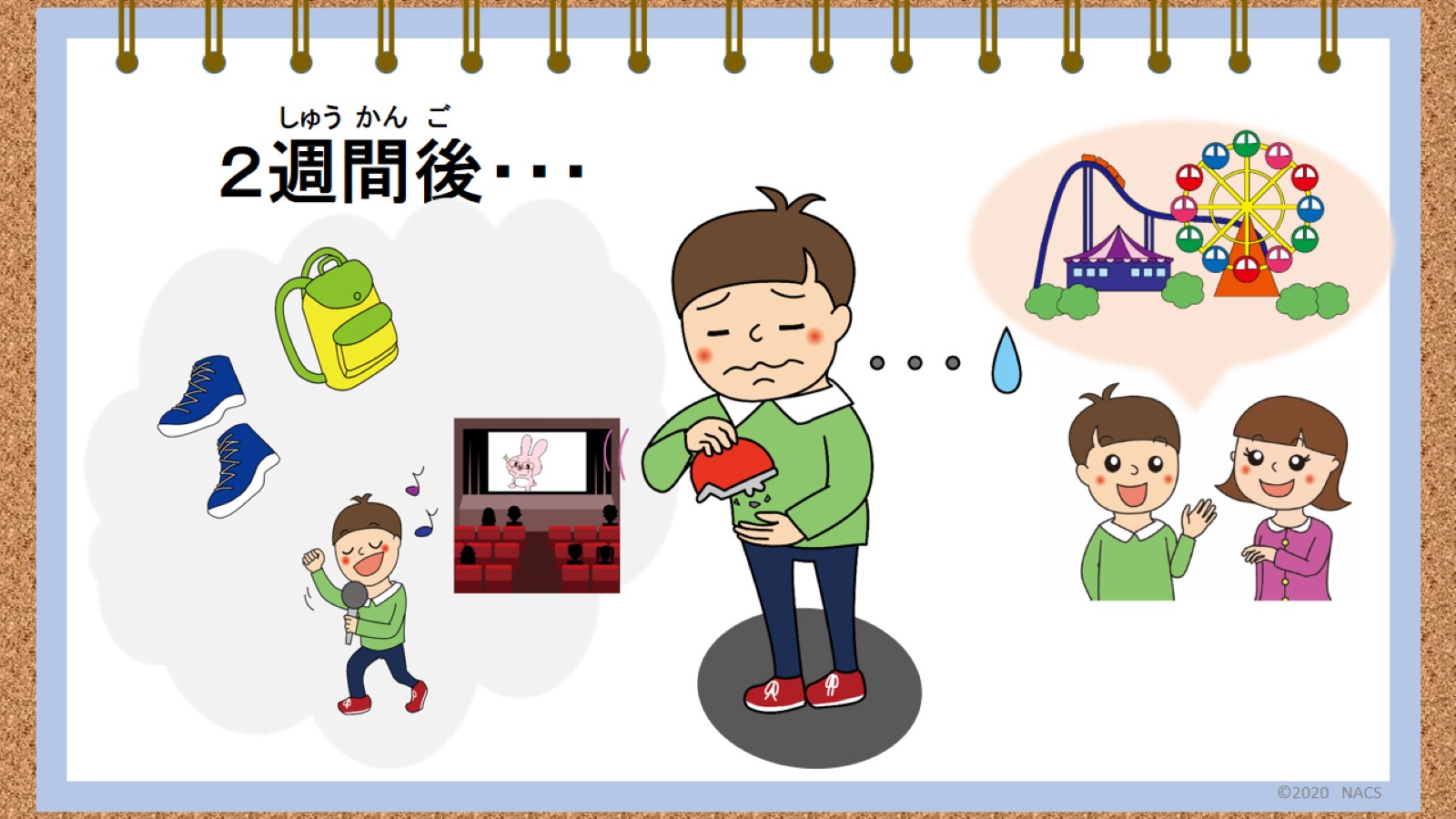 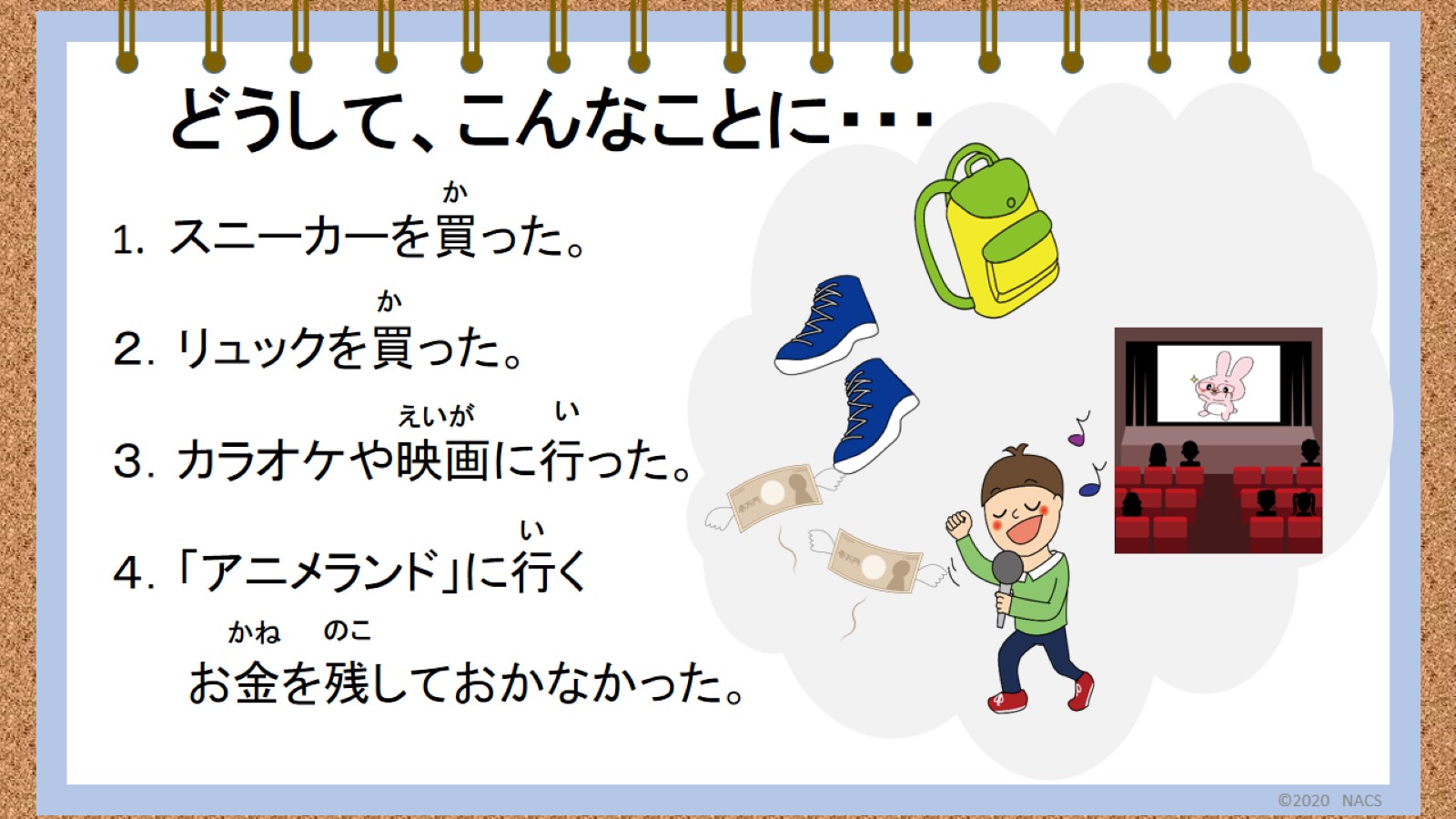 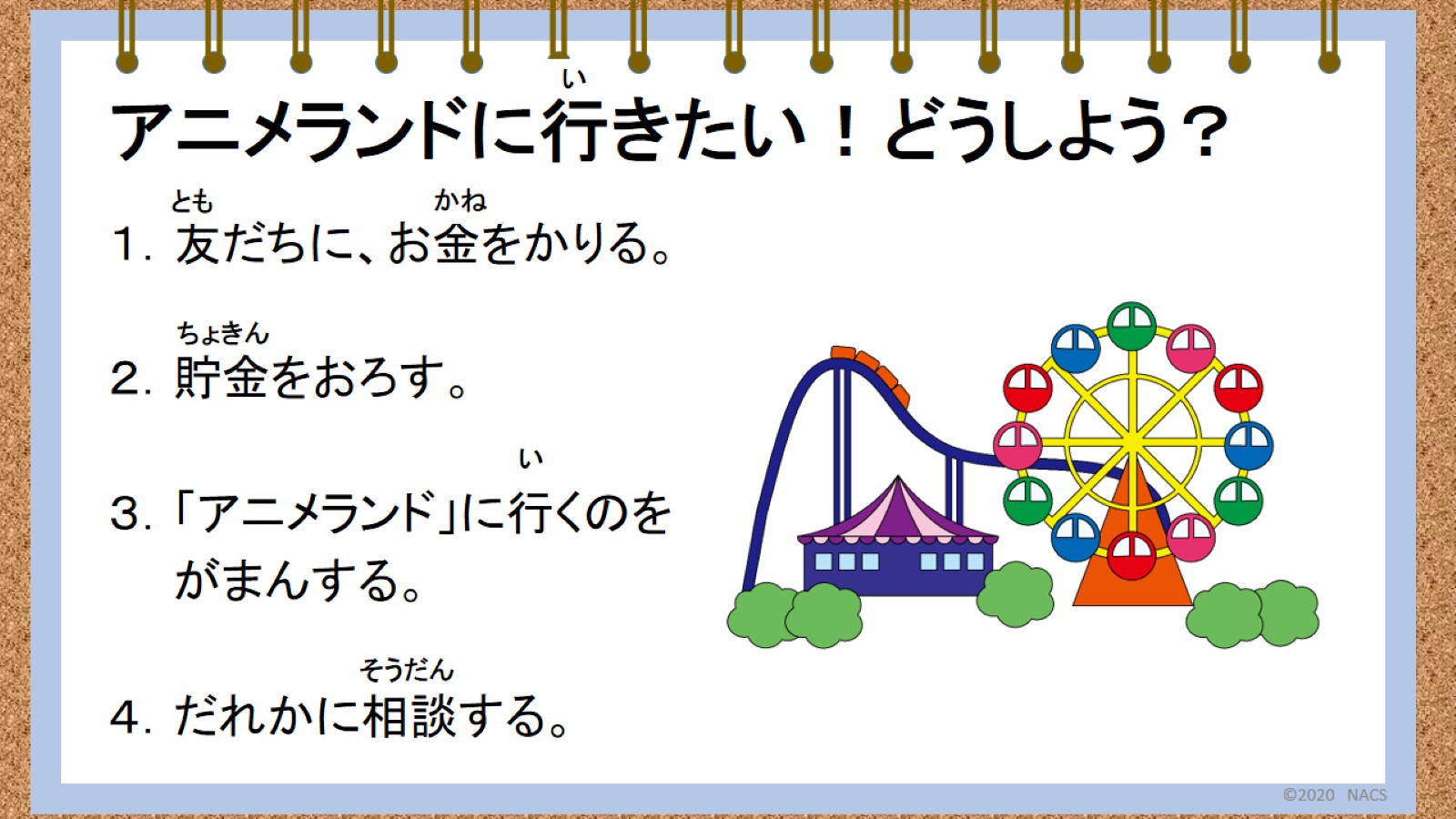 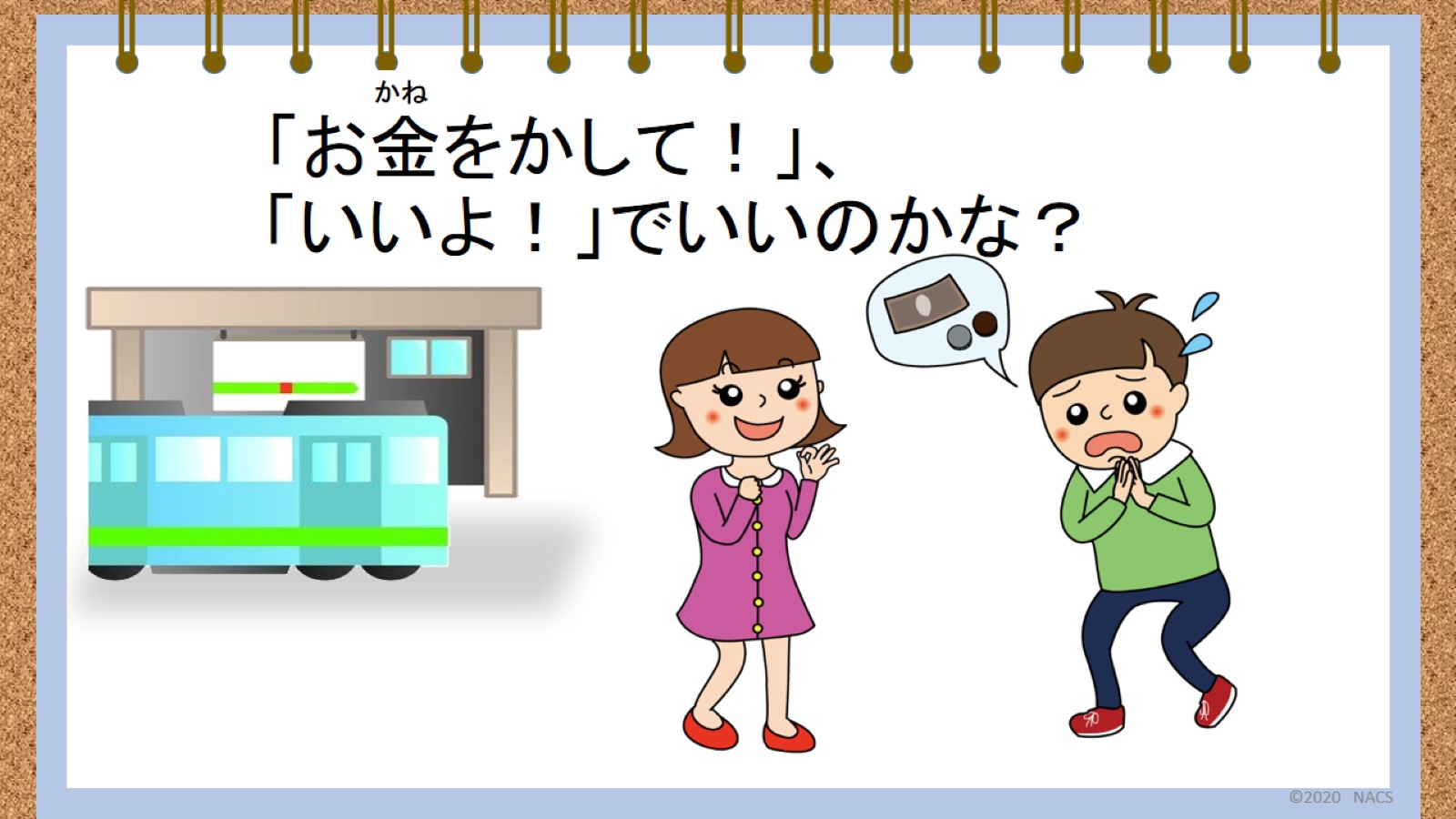 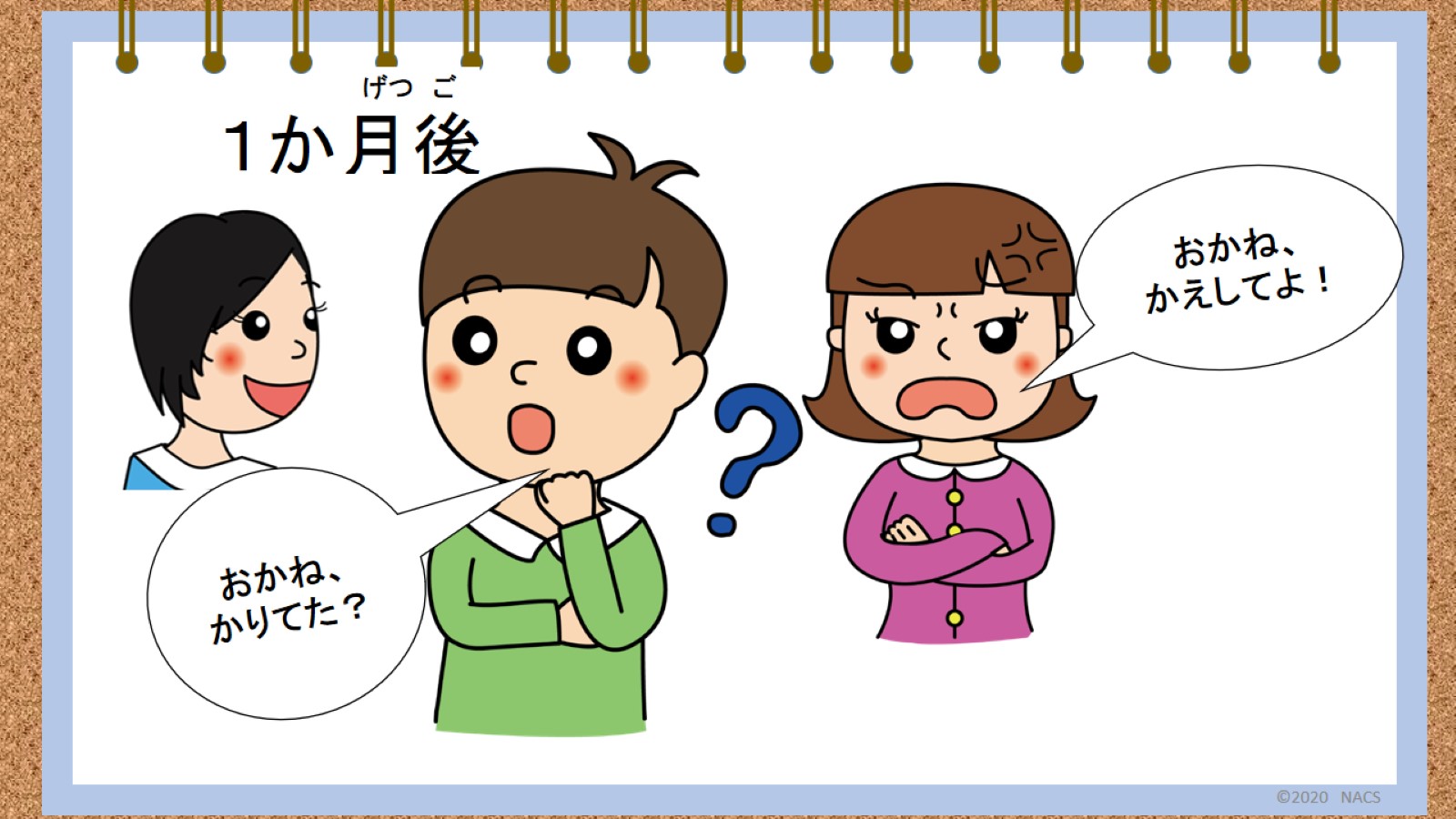 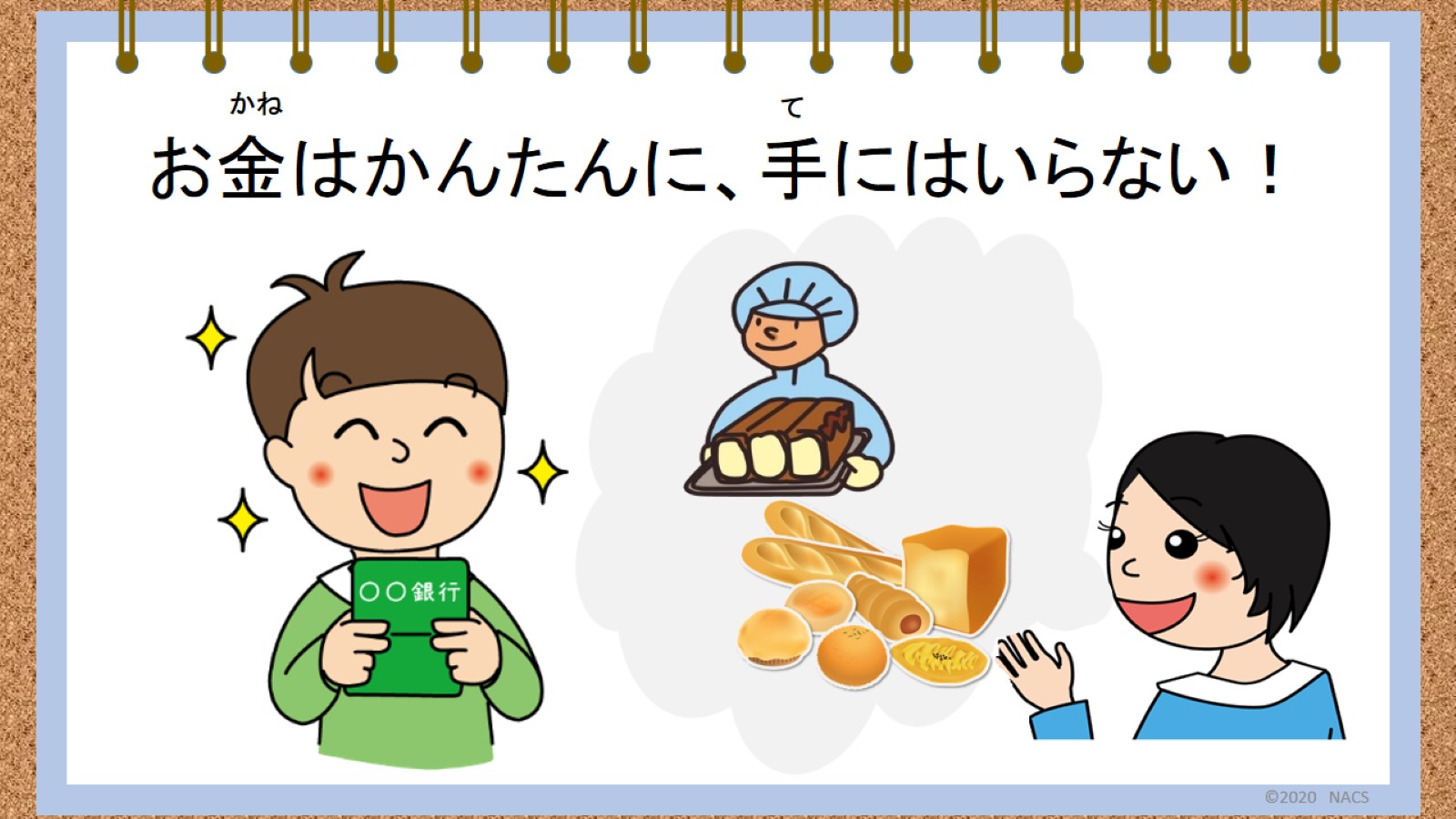 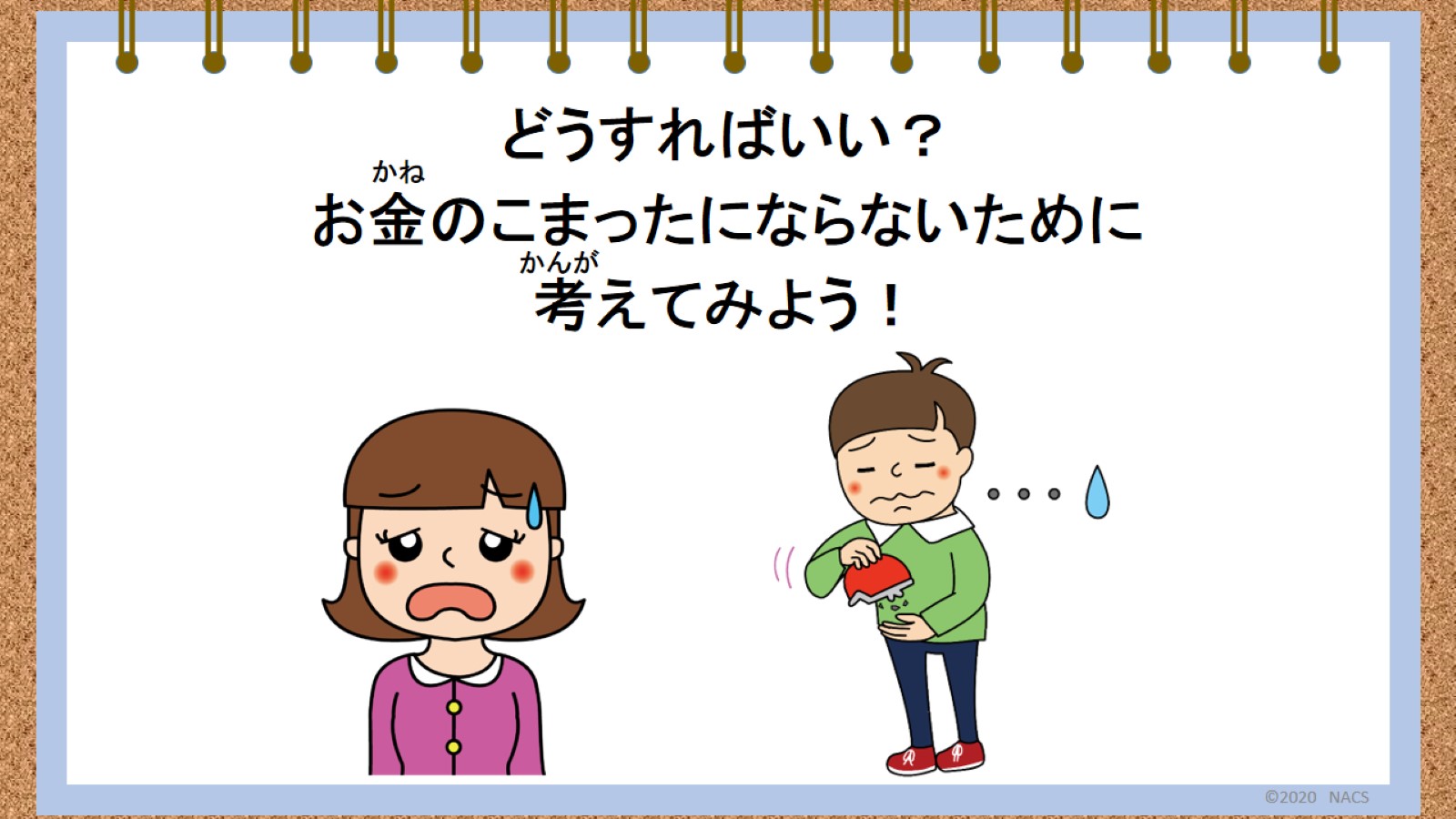 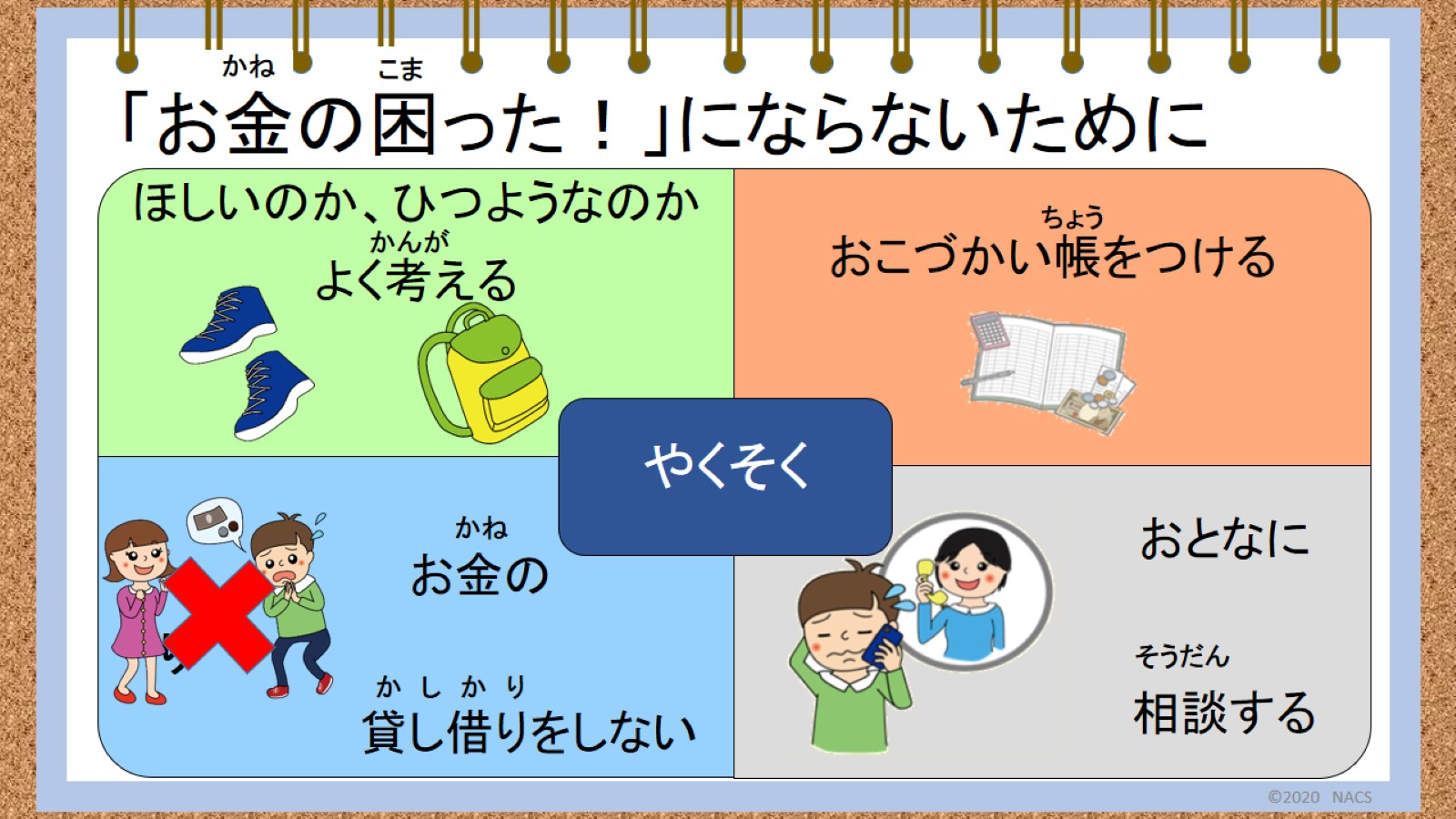 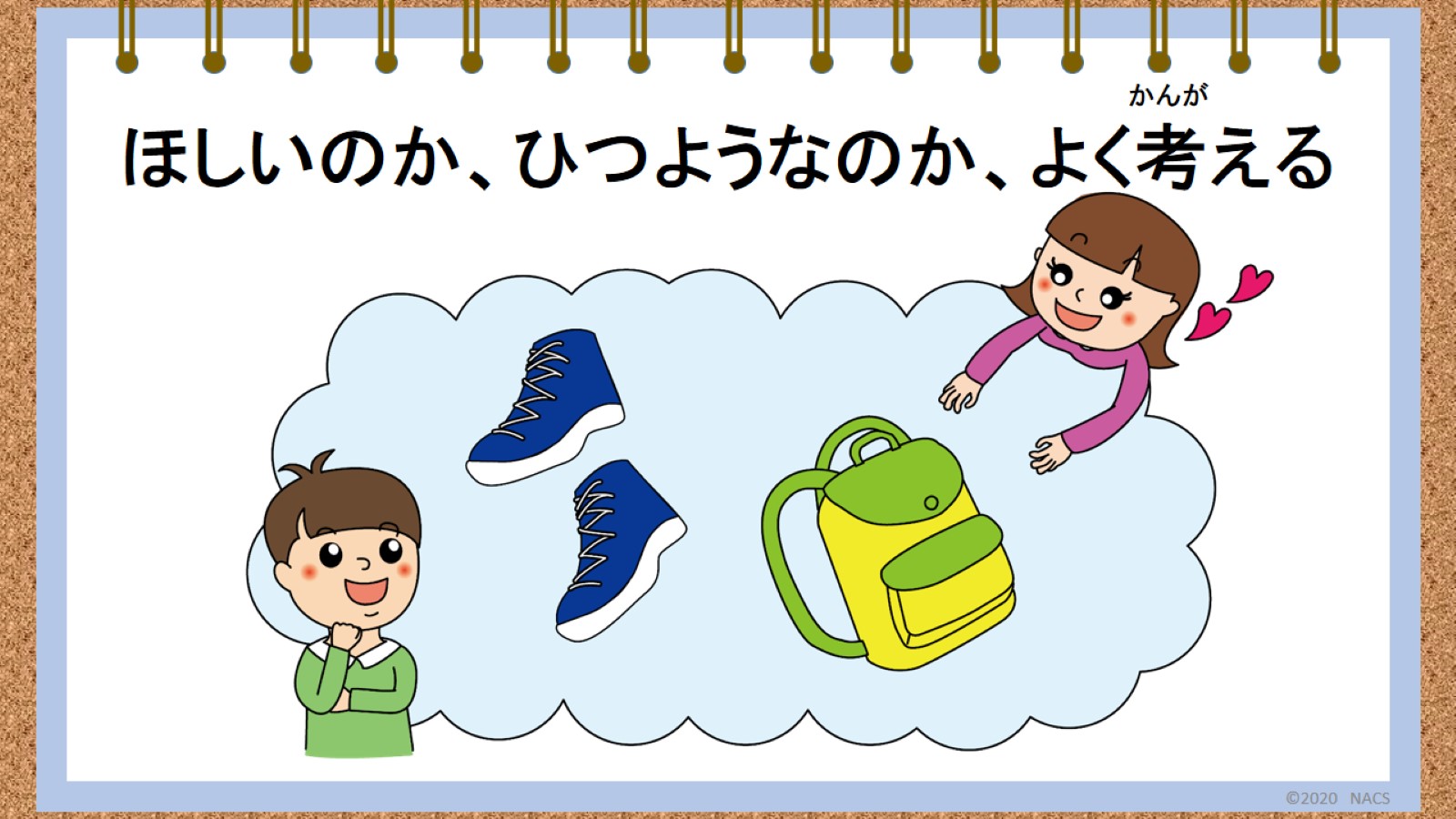 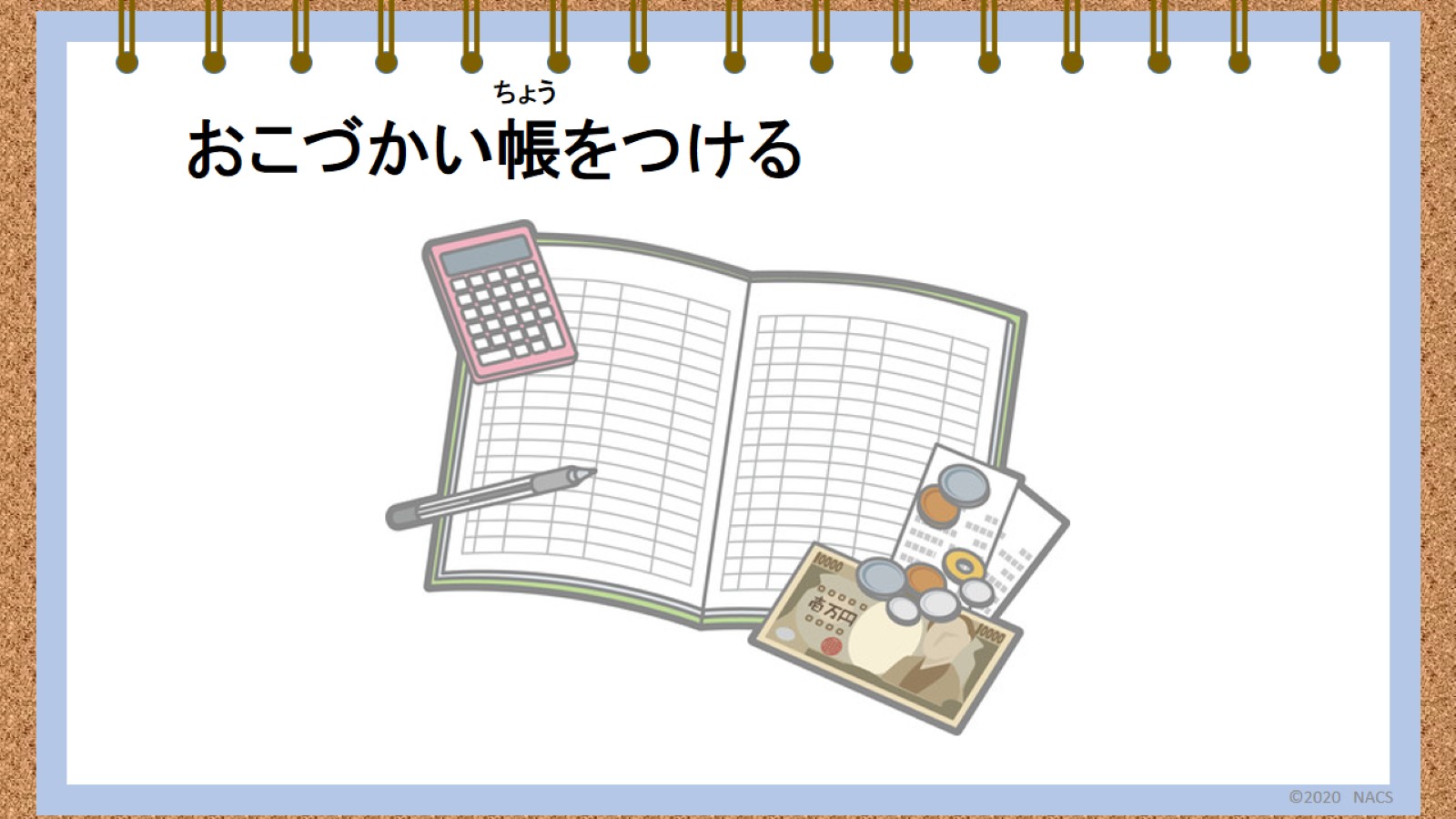 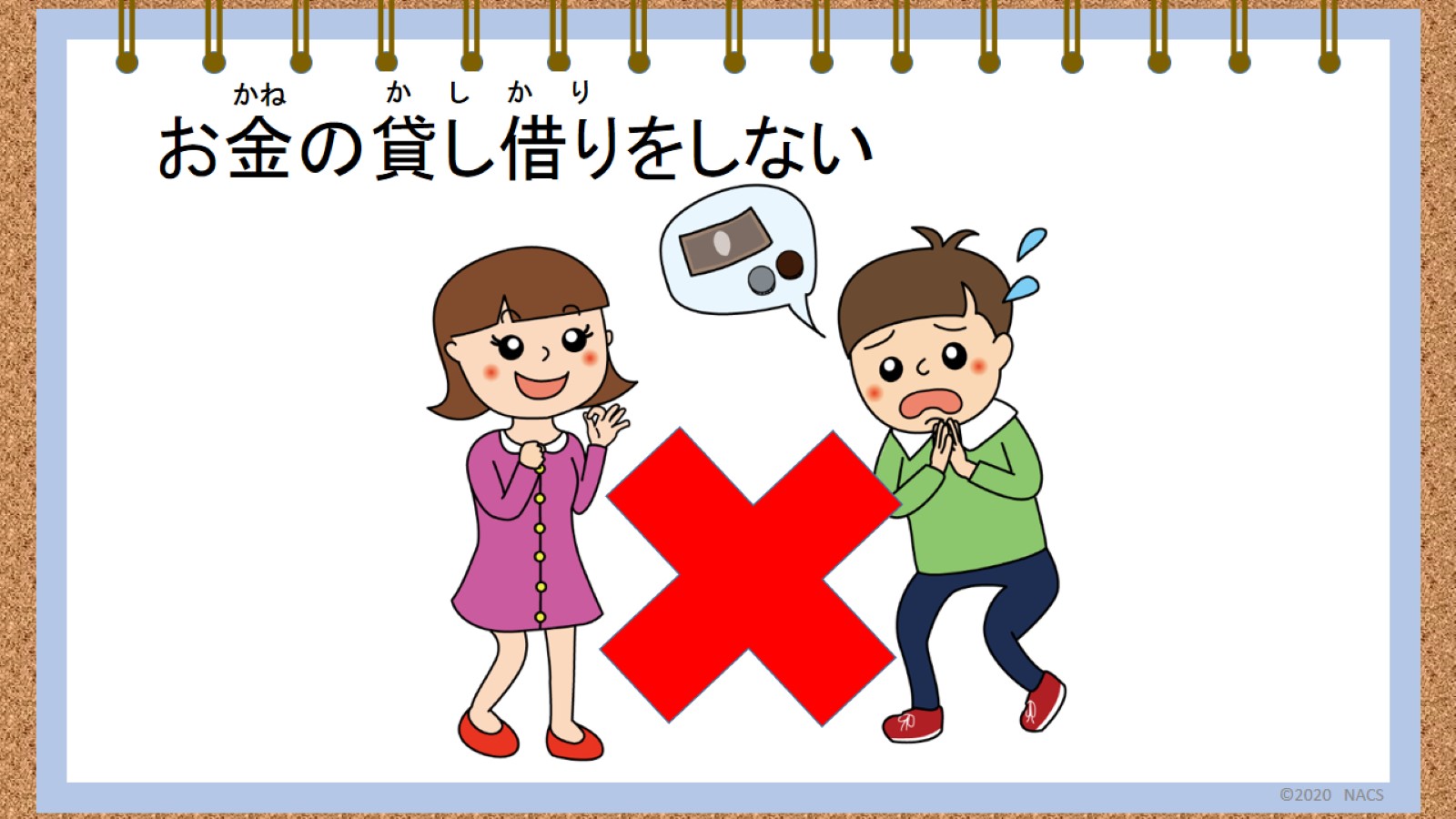 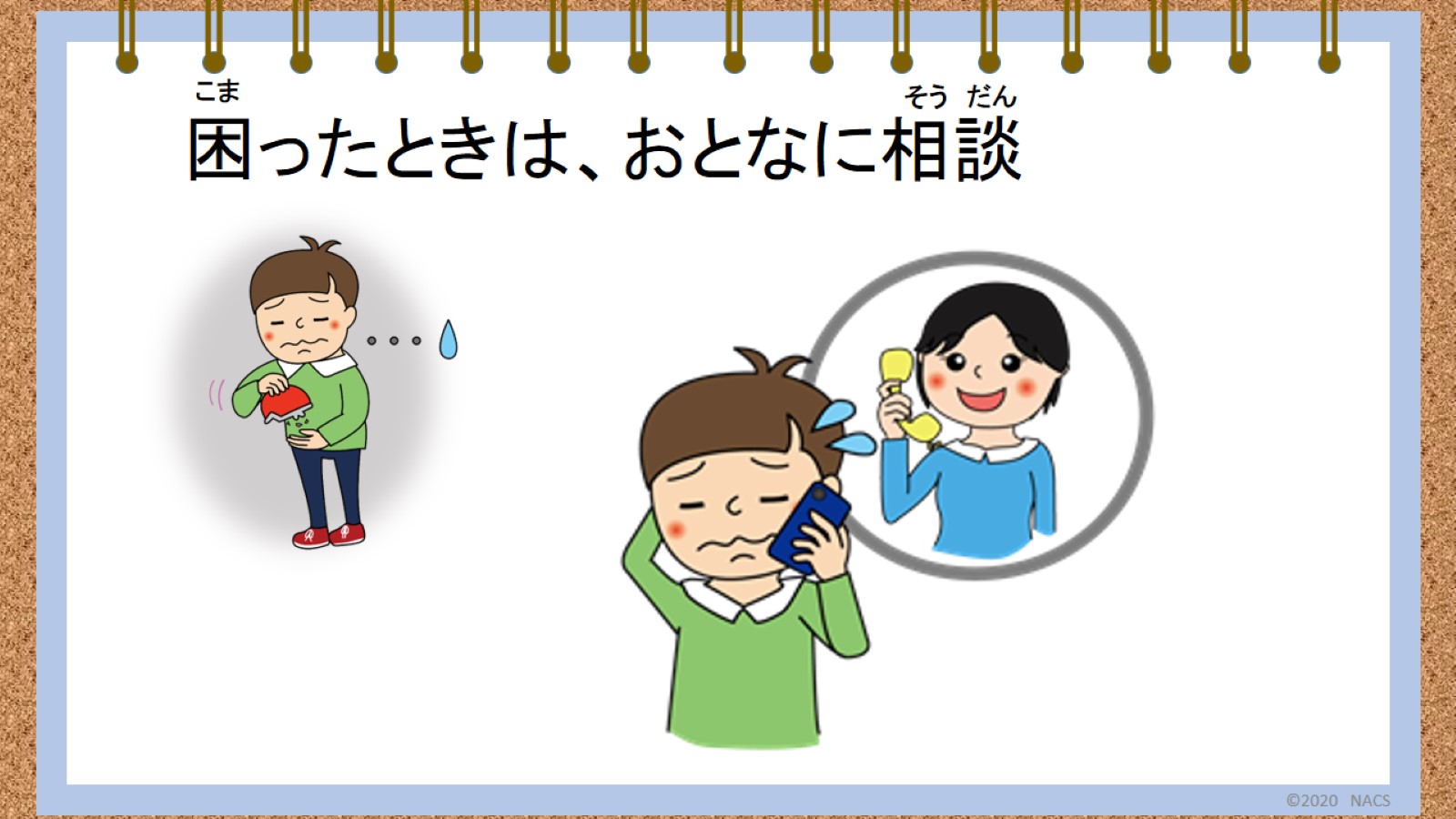 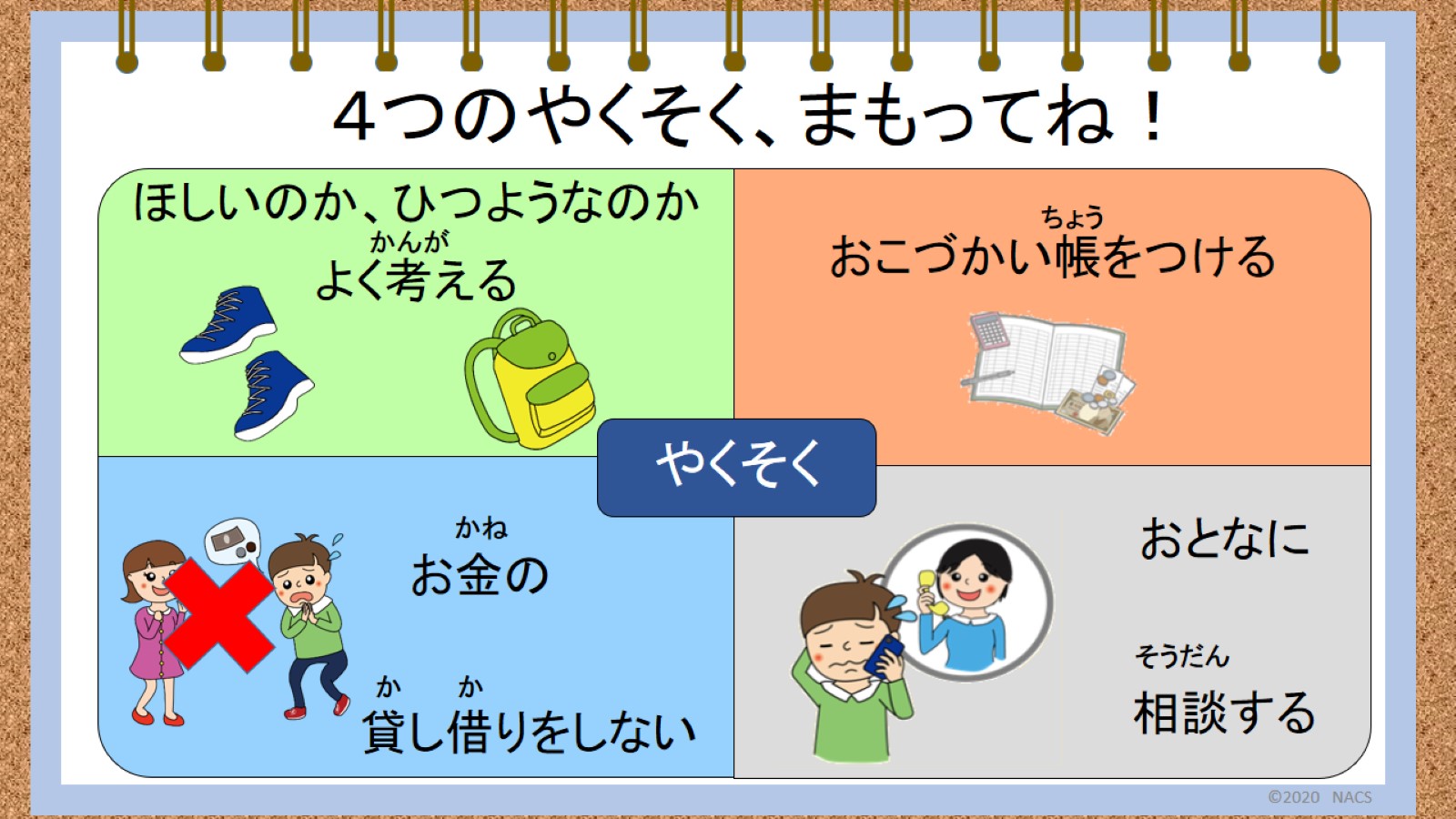 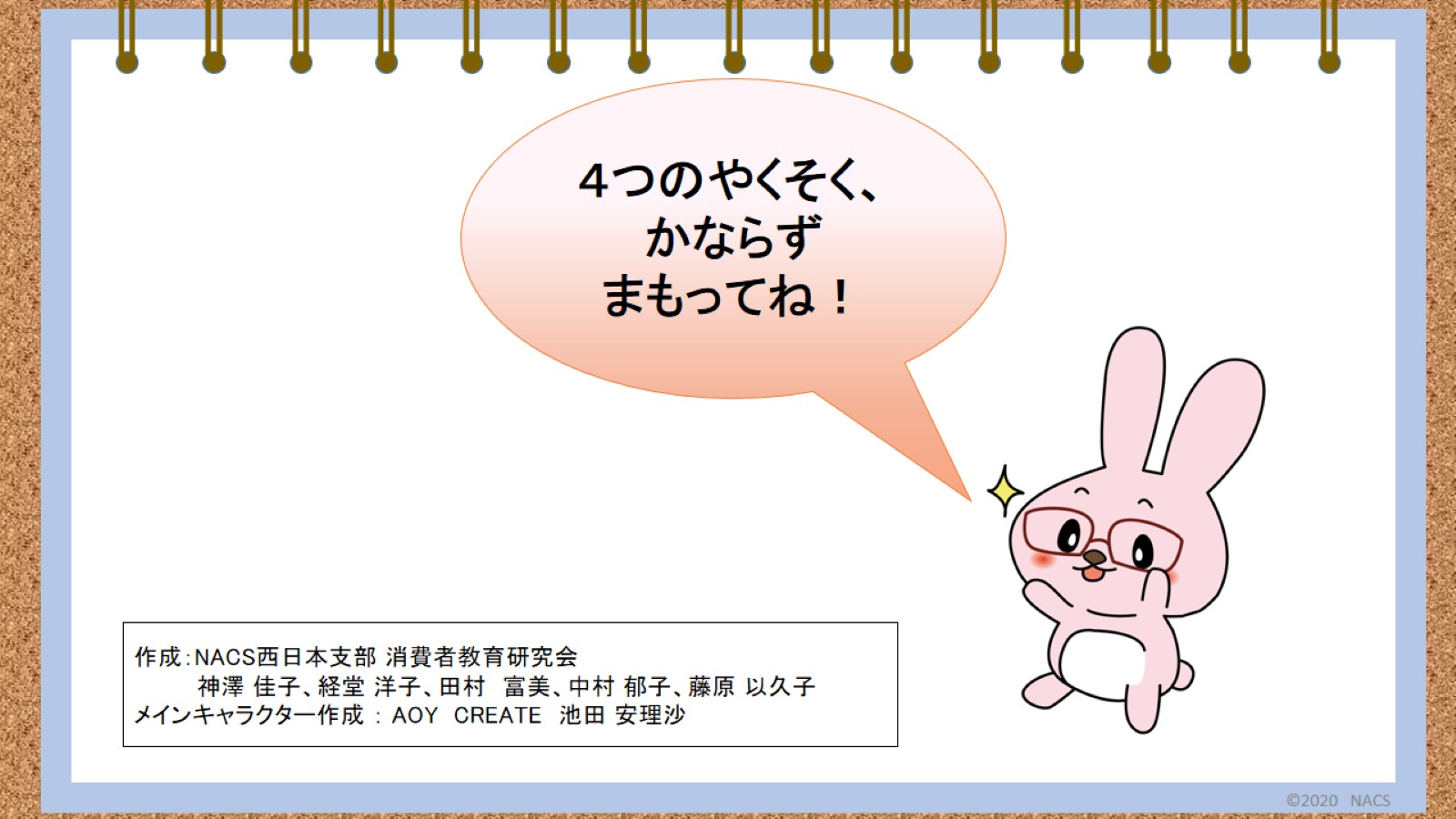 作成：NACS西日本支部 消費者教育研究会
　　　  神澤 佳子、経堂 洋子、田村　富美、中村 郁子、藤原 以久子
監修：弁護士　松尾　善紀
メインキャラクター作成 ： AOY  CREATE　池田 安理沙